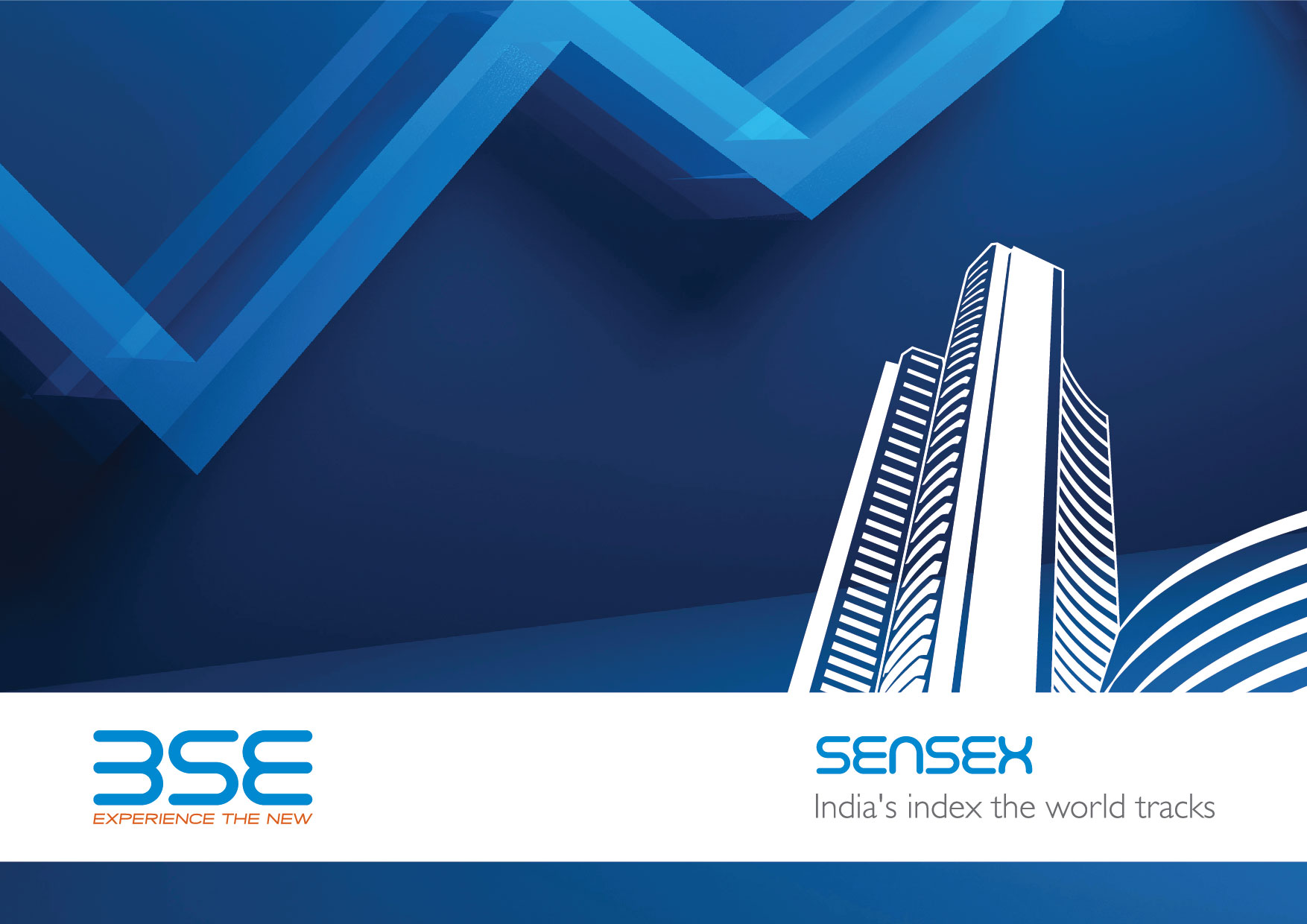 Public Offer of Securities and IPOs
1
Agenda
2
Exchange of Ideas
3
Purpose of Stock Exchanges
Primary Market
Secondary Market
4
Trading Process
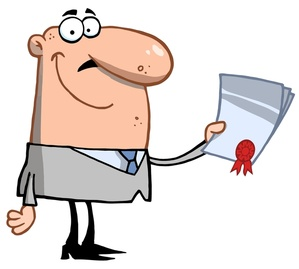 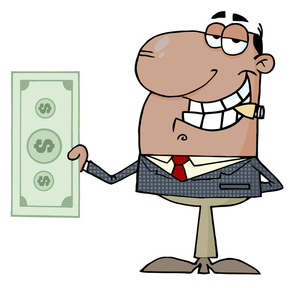 Seller
Buyer
Exchange
7
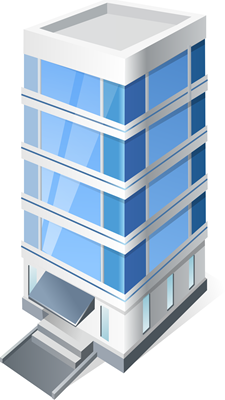 1
1
7
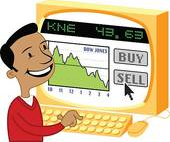 6
2
2
6
Broker
Broker
3
5
3
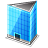 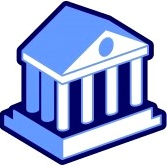 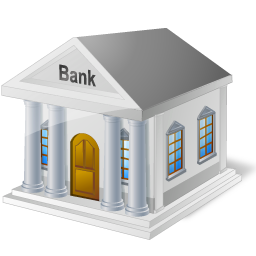 4
4
Depository
Bank
Clearing Corporation
5
Clearing and Settlement - Purpose
The clearing banks and the depositories provide the necessary interface between the custodians/clearing members for settlement of funds and securities obligations of trading members
6
Clearing and Settlement Process
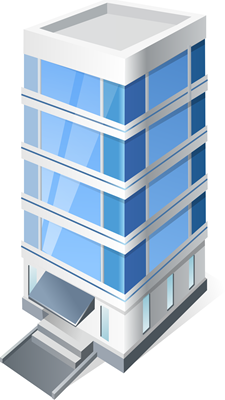 Exchange
Depository
1
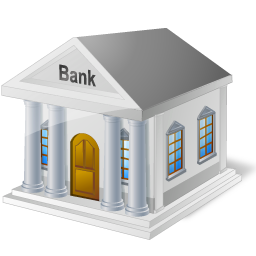 8
9
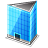 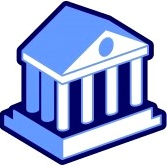 7
6
Clearing Corporation
Clearing 
Bank
2
3
Custodian / CM
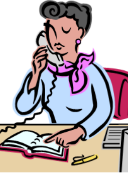 5
10
4
11
7
T+2 Rolling Settlement – T+1 activities
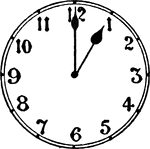 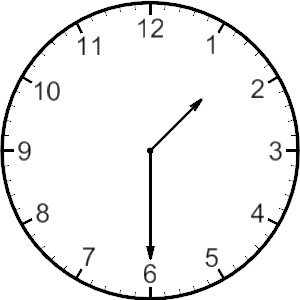 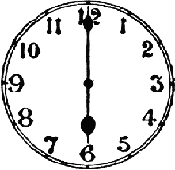 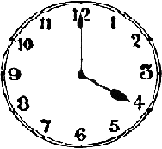 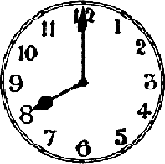 8
T+2 Rolling Settlement – T+2 activities
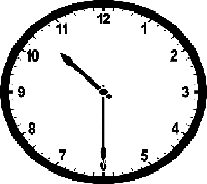 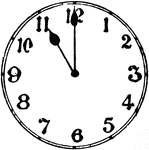 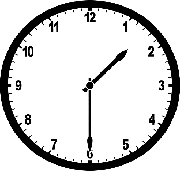 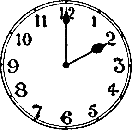 9
Overview of Regulatory Framework
SCRA And Rules
SEBI Act
Stock Exchange Requirement
Companies Act
SEBI(ICDR) Regulations
Engagement of various Intermediaries to fulfill various obligation
Company/Issuer to initiate process
Preparation of Prospectus and due diligence by Merchant Banker
Checking compliances and in-principle approval by BSE
Go ahead by SEBI
10
Old Process of Initial Public Offer (T + 60 days)
Exchange
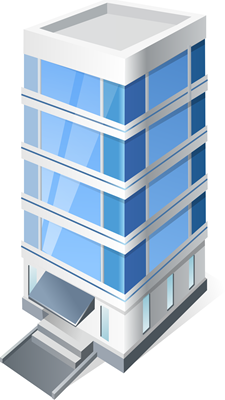 Investor
Company
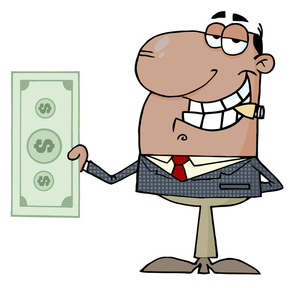 1
7
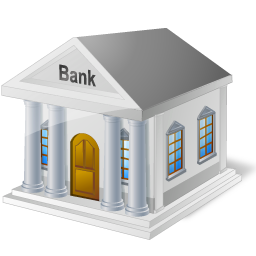 5
6
3
Bank
4
7
7
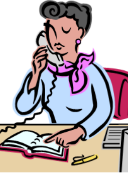 2
RTA
11
Initial Public Offer Issue Process (T + 12 days)
Broker
5
6
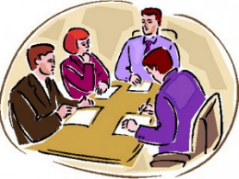 Grading Agency
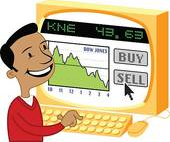 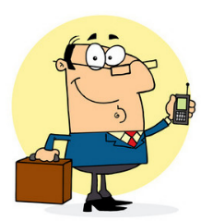 2
5
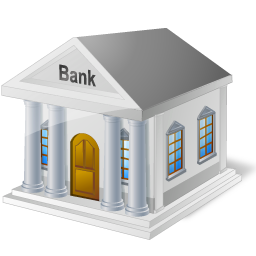 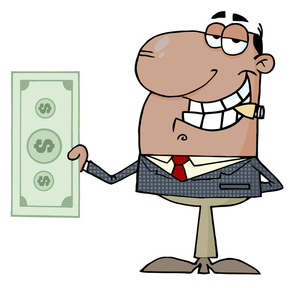 Legal Counsel
5
6
2
3
Syndicate Bank
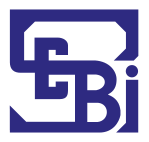 Company
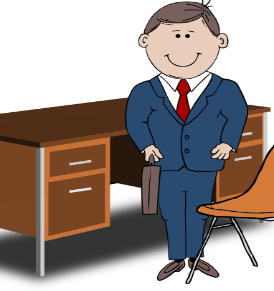 Investor
10
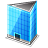 1
Regulator
Depository
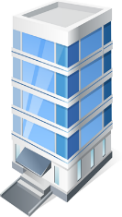 3
7
Lead Manager
9
Exchange
5
10
8
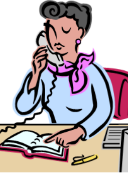 2
RTA
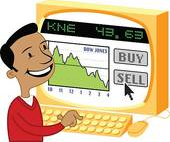 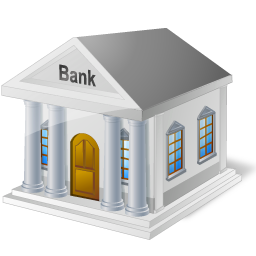 4
Syndicate Member
9
Escrow Bank
12
Streamlining Initial Public Offer Issue Process (T + 6 days)
DP/RTA/BROKER
5
6
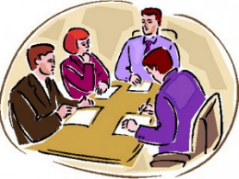 Grading Agency
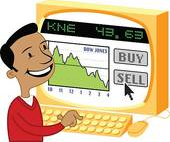 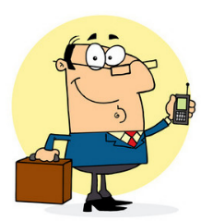 2
5
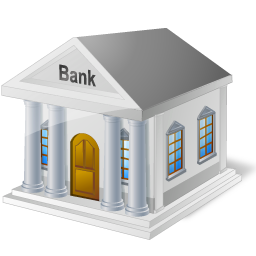 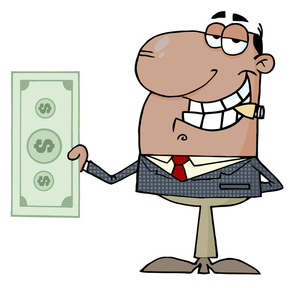 Legal Counsel
5
6
2
3
SCSB (ASBA)
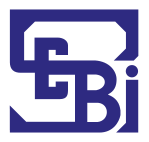 Company
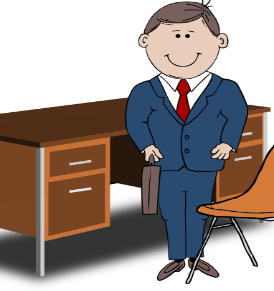 Investor
10
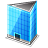 1
Regulator
Depository
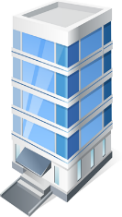 3
7
Lead Manager
9
Exchange
5
10
8
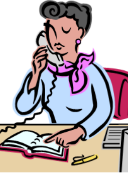 2
RTA
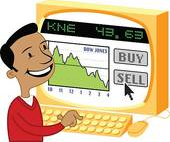 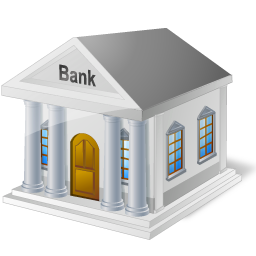 4
Syndicate Member
9
Escrow Bank
13
Streamlining Initial Public Offer Issue Process – Day wise activity
14
Streamlining Initial Public Offer Issue Process – Day wise activity…contd.
15
Offer For Sale (OFS)
Promotor/Company
Investor
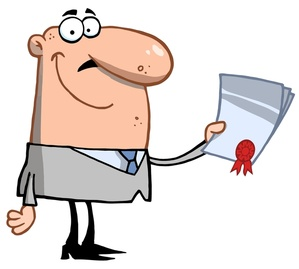 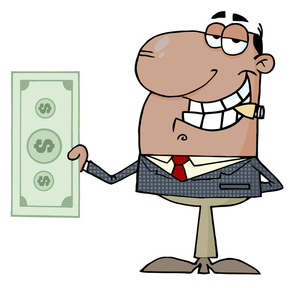 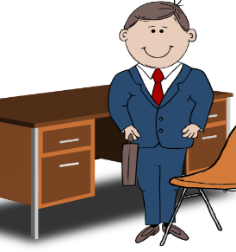 Merchant Banker/ RTA
1
7
2
6
4
3
Exchange
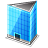 1
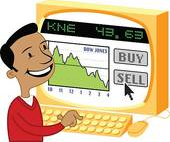 2
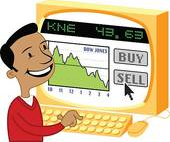 Trading member Pool a/c
Broker
5
1
6
6
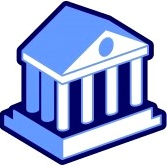 2
Clearing Corporation
16
Cases
17
Acquisition Window – Salient Features
18
Acquisition Window
Acquirer
Shareholder
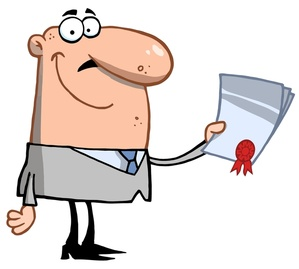 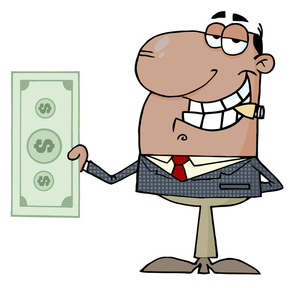 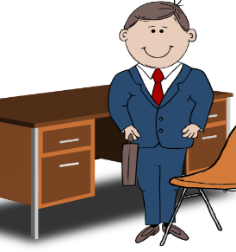 Merchant Banker/ RTA
1
9
5
4
Trading member Pool a/c
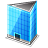 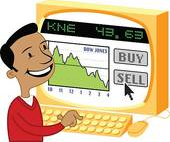 Exchange
3
7
8
6
8
2
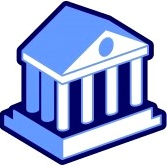 Clearing Corporation
19
Initial Public Offer Issue in India - Statistics
SME - Statistics
21
Offer For Sale - Statistics
22
Offer to Buy
23
Statistics
24
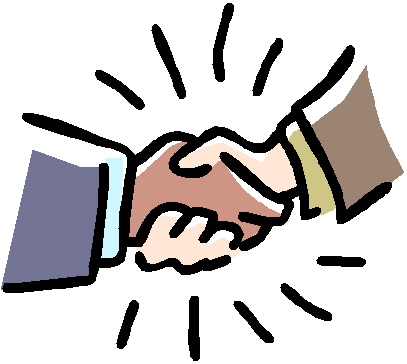 Thank You
25